Welcoming All Families into the School Community
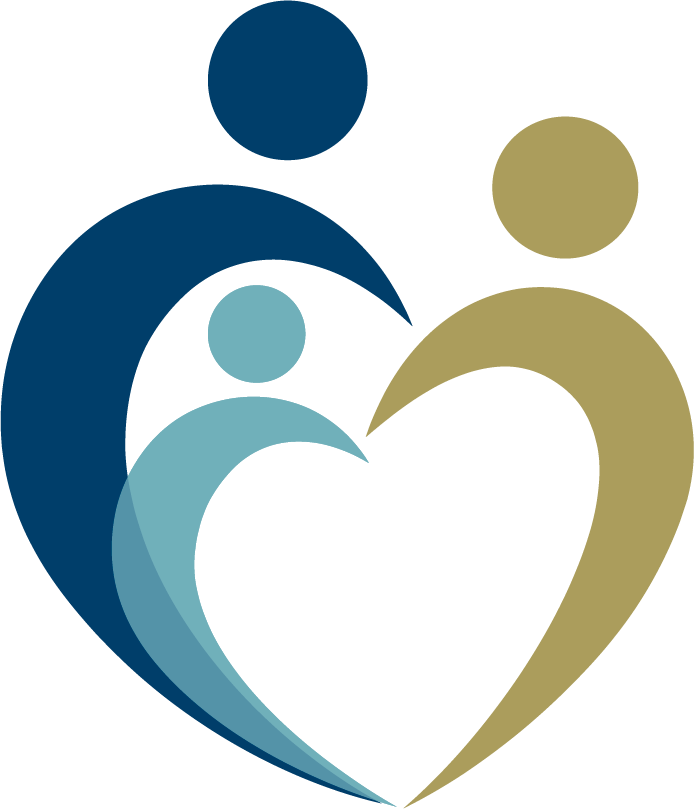 Enhancing Family Engagement Module 1
[Speaker Notes: Welcome to the PaTTAN Family Engagement Module Series! The audience for these modules is educational professionals, families, and community members, including advocates and agency personnel. They may be implemented as professional development, self-advancement, school team activities, or as part of a school improvement plan. Presentation slides, activities, and handouts may be viewed, downloaded, printed and shared.

Module 1, Welcoming All Families into the School Community, is the first of our six modules designed to inform, inspire, and provide strategies to enhance family-school partnerships. Strong, collaborative relationships among school, home, and community produce increased student success. This has been proven by over 40 years of research. Module 1 delves into the research and practical tips on what a welcoming school environment looks like, strategies to improve family-school partnerships, and challenges participants to evaluate the environments in their own school communities. Every member of a school community has something to contribute toward student achievement. A welcoming environment encourages those contributions.]
The mission of the Pennsylvania Training and Technical Assistance Network (PaTTAN) is to support the efforts and initiatives of the Bureau of Special Education, and to build the capacity of local educational agencies to serve students who receive special education services.
PaTTAN’sMission
[Speaker Notes: This slide shows PaTTAN’s mission to support the efforts and initiatives of the Bureau of Special Education.  We strive to build the capacity of those who serve students who receive special education services.  

Authentic family engagement is a cornerstone of successful school-home partnerships. PaTTAN assists in the efforts of educational professionals and families of children with diverse needs to build strong relationships that lead to student achievement.]
Our goal for each child is to ensure Individualized Education Program (IEP) teams begin with the general education setting with the use of Supplementary Aids and Services before considering a more restrictive environment.
PDE’s Commitment to Least Restrictive Environment (LRE)
[Speaker Notes: The PA Bureau of Special Education (BSE) supports the Pennsylvania Department of Education’s (PDE) commitment to ensuring the Least Restrictive Environment (LRE).  Families are an integral part of the Individualized Education Program (IEP) team.]
Participants will:
Gain knowledge of the research and legislative mandates regarding family-school partnerships
Identify strategies to ensure welcoming and accessible educational environments
Develop action steps to ensure an inclusive, supportive, and accepting school climate and culture
Module 1 Goals
Family Engagement promotes equitable partnerships among schools, families and communities to actively promote student achievement through shared commitment, decision-making and responsibility.

#PAFamilyEngagement
FamilyEngagement
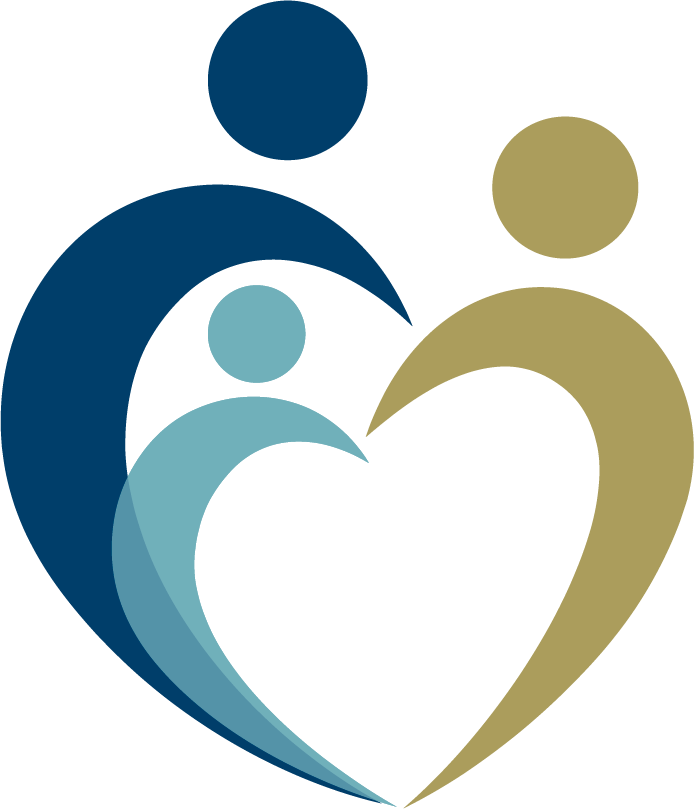 [Speaker Notes: This is the definition of Family Engagement that we, at PaTTAN, use.

Also note that we have a Twitter hashtag, #PAFamilyEngagement. Please ‘like’ us!

The PaTTAN Family Engagement Initiative believes in:
Families and schools working together, because our students are worth it.
And we are: Bringing families, schools, and communities together.]
Regulations and Implications for Practice
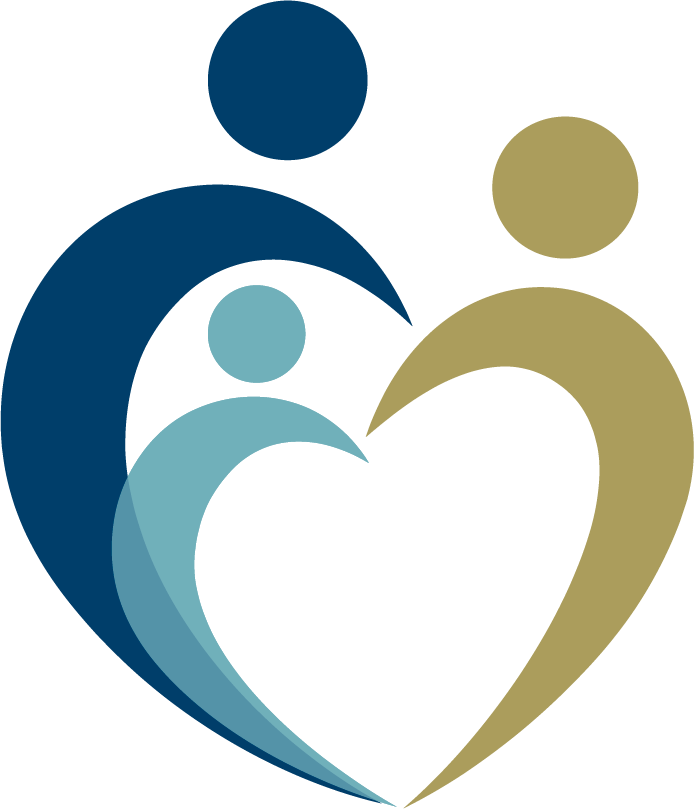 [Speaker Notes: Here is an example of the necessity of family engagement within the law and standards for education. You can click on each item to link to the resource and view the family engagement expectations.

The Individuals with Disabilities Education Act (IDEA) of 2004, PL 108-446, requires improving results for students with disabilities. IDEA also requires all states to develop a State Performance Plan, which includes 20 indicators that describes how the state will implement the Federal requirements and improve results for students with disabilities. Indicator 8 measures the percentage of parents, with a child receiving special education services, who report that schools facilitated parent involvement as a means of improving services and results for children with disabilities.

The Every Student Succeeds Act (ESSA) is a US law that governs K-12 public education policy.  Pennsylvania designed its plan for Annual Meaningful Differentiation through a nationally-recognized stakeholder engagement effort that included educators, parents and families, and policy and community leaders.  Pennsylvania’s accountability systems and school progress reporting will provide educators, parents and families, and other stakeholders with clear and meaningful reporting on both school and student group performance, as well as the ability to identify and act on opportunity gaps.
The Danielson Framework (Domain 4 – Professional Responsibilities, Component 4C) focuses on communication with families. In order for teachers to demonstrate competence in this area, proactive, frequent, appropriate, and two-way communication with families is paramount. Additionally, sharing information about instructional programs and student progress, so that the families can engage in their children’s learning processes, is vital. 

Act 82 Principals/Assistant Principals (Domain 4 – Professional and Community Leadership, Component 4A) focuses on maximizing parent and community involvement and outreach. The school leader designs structures and processes, which result in parent and community engagement, support, and ownership for the school.]
ESSA Parent Guide
Share with Your School Community!
[Speaker Notes: This guide, from the US Department of Education helps parents understand the Every Student Succeeds Act (ESSA), which amended the Elementary and Secondary Education Act, a landmark Federal education law. 

This free resource can be found when you click on the picture, or at https://tinyurl.com/essaparentguide]
Core Beliefs of Family Engagement
Mapp, Carver & Lander, 2017
[Speaker Notes: Schools should be exemplars of a welcoming environment.  In order to create a welcoming school community, administrators and educators within the school community must embrace several core beliefs of family engagement.  First, they must recognize that all families have dreams for their children and want the best for them, even if those dreams may not be what the educators themselves might identify as important.  They must presume competence in each family’s ability to support learning in the home with the right scaffolding. Administrators and educators must also think of families as stakeholders and equal, collaborative partners who vitally contribute to their children’s education. 

Additionally, school staff must be willing to take on the onus of cultivating and sustaining relationships between home, school, and community.  Administrators play a vital role in establishing a culture of welcoming and mutual respect.]
A Welcoming School Culture & Climate
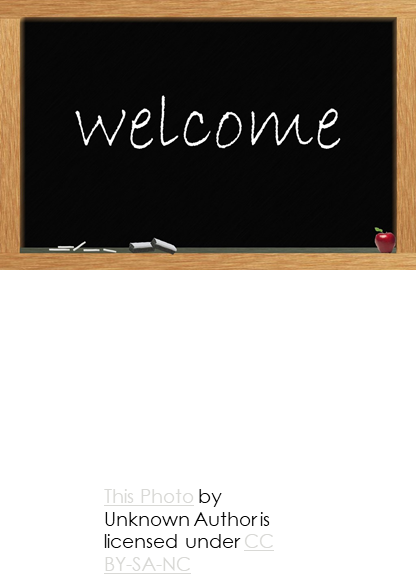 A Welcoming School Culture & Climate
[Speaker Notes: Family-school partnerships depend on strong, trusting relationships. Part of developing such relationships is building a bridge between home and school cultures.  Because school communities include families from various cultures, school staff need to take specific steps to ensure families feel valued and respected in order to engage them in authentic partnerships. We will be discussing some of these steps later in the presentation.

Families who get involved in schools are typically those whose home culture most closely matches the values reflected in schools. Minority and lower-income families, as well as families who speak limited English are often underrepresented in school-level decision-making and in family engagement activities (Brewster & Railsback, 2003). 

While generally, administrators and teachers speak of families as partners, share frequently with families that there is an open-door policy, and talk about families as their children’s first teachers, we unconsciously send other strong messages to families. With our signs, our displays, our activities and our labeling of space, we may unintentionally position families in the margins of our school landscape. 

Think back to your experience in school—how welcomed did you feel? If you have children, in what ways do you feel welcome in their schools? Or do you feel welcome?

When considering a welcoming school environment for all family members, tone and environment operate hand in hand.  The following section addresses how the school environment affects family-school partnerships.]
Activity 1.1   Survey 
School Environment
“District family engagement staff recognize that data about family engagement are a lever for change…”
Family Engagement Data
Westmoreland, Rosenberg, Lopez and Weiss (2009)
[Speaker Notes: In the publication, “Seeing is Believing: Promising Practices for How School Districts Promote Family Engagement.” Westmoreland, Rosenberg, Lopez and Weiss have identified five promising practices, which they consider to be core components of systematic family engagement.  Among those practices identified, ’evaluation for accountability and continuous learning’ are critical to ensuring a systems-approach to this type of work.  

“District family engagement staff recognize that data about family engagement are a lever for change but realize that they still have farther to go to develop meaningful indicators of their work and data systems.  Evaluation efforts often hinge on persuading teachers, principals, and other district offices to take data collection related to family involvement seriously.  Having the district-wide internal capacity not just to collect data, but also to use it as information feeds into planning and improvement (Westmoreland, et. al., p. 3).”

What data do you have to substantiate your belief that your school’s environment is welcoming?

Spend some time examining two sample assessment tools that address family perceptions. Consider whether collecting locally relevant data on family perceptions of your facility is central to your steps towards ensuring that your school has an inclusive, supportive, and accepting school culture that welcomes and engages families.  

Module 1, Activity 1.1 

The purpose of the activity is to consider action steps required to gather data from families and community members on their perceptions of the school’s environment.

Review the questions on the sample assessment.  Ask yourself whether the items are relevant for your local context.  
Prepare to develop and administer your own tool that assesses family perceptions of the school(s) environment(s). 
However, don’t limit your thoughts to just brick and mortar type issues.  Also think about accessibility related issues and Universal Design principles. If you don’t recognize the physical barriers which limits families' engagement, you will not be able to begin removing barriers.  

Who will you engage in co-developing the tool?  (Note:  Don’t forget to engage your families in both developing and piloting the tool.)
How will you format/frame the tool?  (e.g. Paper-based survey, electronic survey, interview protocol, focus group script)
Who will administer the tool?  (e.g. teachers, PTA members, support staff, students)
How will you analyze and report the data?
How will you use the analysis of data to inform your next steps?  
As a team, discuss how you want to structure the activity and design a plan to implement the activity.


(Permission to use this resource was obtained on 4/21/20 from Brook Berg, Outreach Program Manager, Family Engagement & Relationships University of Wisconsin-Madison, Division of Extension)]
School climate refers to the school's effects on students, including teaching practices; diversity; and the relationships among administrators, teachers, parents, and students.

School culture refers to the way teachers and other staff members work together and the set of beliefs, values, and assumptions they share. A positive school climate and school culture promote students' ability to learn.
School Culture vs. Climate:What’s the Difference?
School Culture and Climate. http://www.ascd.org/research-a-topic/school-culture-and-climate-resources.aspx 
(© 2015 by ASCD. All rights reserved.)
[Speaker Notes: Many people use ‘school climate’ and ‘school culture’ interchangeably; however, they are not the same thing. 

School Climate connects to the school's effects on students, including teaching practices, diversity, and the relationships among administrators, teachers, parents, and students.

School Culture connects to the way teachers and other staff members work together and the set of beliefs, values, and assumptions they share.

A positive school climate and school culture promote students' ability to learn.]
Climate – “the weather today”
Culture  – “what the weather is like over a period of time”
School Climate vs. Culture
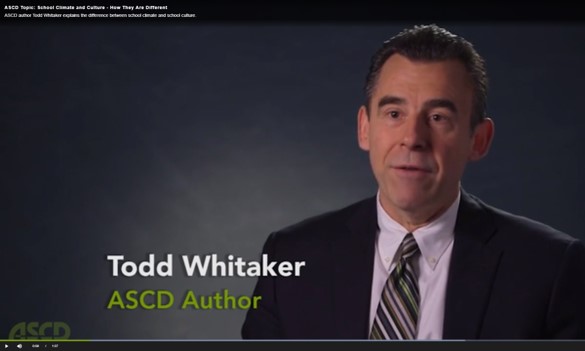 School Culture and Climate. https://ascd.wistia.com/medias/efzdded84z 
(© 2015 by ASCD. All rights reserved.)
[Speaker Notes: Video (1:07)  
https://ascd.wistia.com/medias/efzdded84z

Todd Whitaker, from ASCD, (the Association for Supervision and Curriculum Development) describes the difference between school climate and school culture using this metaphor—climate is the weather today, whereas culture is what the weather is over time. It can be warmer in Alaska than it is in Tennessee, today, but overall, that is not the case. 

Mr. Whitaker says that “school climate and culture are almost everything. They affect adult morale, student learning, and parent involvement.”


Permission to use this video provided by ASCD on 2/23/20.]
Think about places in which you have felt welcome.
Community and commercial-based locations
Feeling or tone of that environment
Physical arrangement

What attributes are 
consistent across these
venues?
School ClimateConsider This…
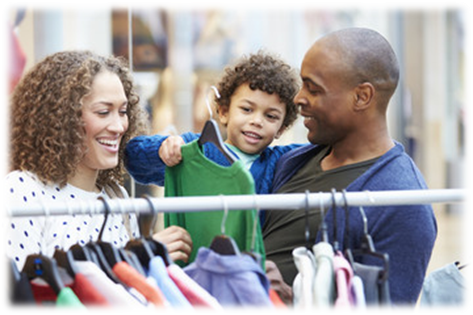 [Speaker Notes: Feeling, tone, and the characteristics of the physical space are important factors in an environment’s feeling “welcoming.”  Consider the places where you, as a consumer, have felt the most welcome. Those locations could include stores, favorite restaurants, entertainment venues, vacation spots, other environments. 
Think about what you respond to most favorably and why. This type of reflection may lead you to identify considerations appropriate for your school’s feeling, tone, and physical environments.​

Here are two resources to assist you in this reflection:

Creating a Welcoming Environment 4 Key Tips for Administrators. https://files.eric.ed.gov/fulltext/ED559740.pdf

Does your School’s Atmosphere Shout “Welcome?” https://www.educationworld.com/a_admin/admin/admin424.shtml]
Signs of a Welcoming School Climate
[Speaker Notes: Have you stopped to reflect on what your school(s) might actually look like to someone who is not regularly on your campus? Ask yourself, ‘Can family and community members successfully navigate the school’s corridors and find key destinations without needing guidance?  Can individuals with a physical impairment easily navigate and be engaged in all school venues (e.g. hallways – including multileveled wings, cafeteria, auditorium, restrooms, playground, athletic fields and arenas)?  Consider signage. Can family members find directional signage and make meaning of the signs?  (e.g. Is signage printed in Braille or raised lettering? Does signage have good visual contract between foreground and background? Do picture icons accompany text on signs?)  Reflect on these simple prompts:

 Is your school’s main entrance easy to find and clearly marked? Is it welcoming? 
 Are convenient parking spaces, including handicapped-accessible, held on reserve for school visitors?
 Are your school facilities accessible?  
 Are there curb cuts and ramps marked for individuals with physical disabilities? 
 Are elevators available for access to multileveled facilities?
 Are auditoriums, cafeterias, stadiums and playgrounds accessible for both youth and adults?
 Are adult personal care facilities marked and made available?
 If you have locked vestibules, are school visitors easily/quickly buzzed into reception areas?
 Are there school personnel present to greet visitors upon their arrival? 
Is the school visitor check-in system friendly and easy to manage? Do visitors get a sense that they belong there or are somehow intruding?
Is school signage clearly posted, easy to read, in the languages spoken by the community, including Braille? 

If you find yourself answering “No” to any of the prompts, you will want to consider investigating ways in which to address these and possibly other issues.  
Are you aware of the continuum of possible barriers that families and community members have in accessing your facility?]
Connecting with Families
Welcome Phone CallWhy: Sets a positive tone for communicationHow: Call familiesbefore school starts or within the first few weeks; welcome them; establish a relationship; providea small amount of information
Home Visit


Why: Shows that schools are invested in building home-school relationships

How: Plan home visits that are voluntary, pre-planned, focused on relationship building
Back-to-School Night

Why: Allows families a glimpse into the classroom

How: Build connections; provide families with time to network with other families and express their views about the classroom environment
Connecting with Families
Adapted from Mapp, Carver, & Lander, 2017
[Speaker Notes: Connecting with families and making all partners feel welcome can and should take multiple forms. This slide details the importance of initial rapport and connection, from a positive lens. Having introductions and positive interactions upfront can truly set the tone and be a resource if a challenge or complication manifests at a later point in the school year. 

A welcoming phone call says that you want to make a personal connection and you are available to families. In addition, home visits provide a critical link. Leaving the school’s four walls and going to where the family lives extends the message that “I care” and I want to truly know you and what is important to you. Sometimes home visits can be conducted in a myriad of locations; for example, it may be in a mutually- agreed upon community location or other area to which the family invites the school, in order to deepen their rapport and connection. 

Lastly, Back To School Nights are an amazing way to immerse family members into their children’s instructional day. Important connections may include sharing work samples, looking at content focus, teaming, and building partnerships, allowing the home and school environments to mirror each other. There is no doubt that our students learn best when they are engaged in settings that are consistent and predictable, so taking the steps to merge the home and school environment is a win-win!]
Do families see themselves and their cultures reflected in
your school?

How does the
school display and
showcase what the
school values?
School CultureConsider This…
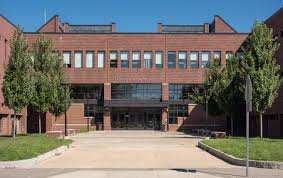 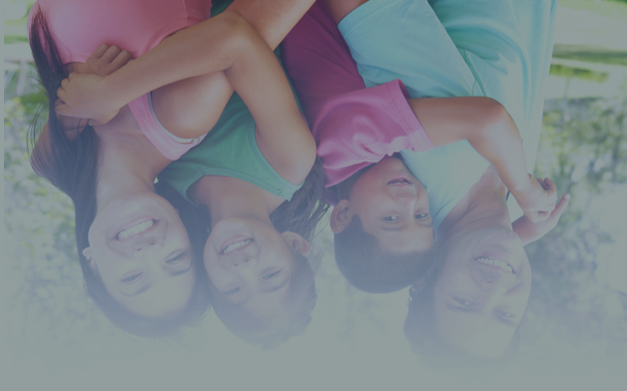 [Speaker Notes: Do your families and community members see themselves and their cultures reflected in their schools?  How can you substantiate your response?  Whether purposefully or not, a school displays and showcases what a school values. But is it representative of only a few of the school’s families?; Only that of the administration and school board members?

The growing diversity of school communities requires educators to understand the strengths and general characteristics of the rich cultural resources that families bring to the school, so that those strengths and assets can be utilized to support student achievement.  Educators must recognize that all families are not the same.  They have their own strengths and weaknesses, complexities, problems, and questions.  Engaging all families involves getting to know individual families and determining what help they need to support their children’s learning.]
School Culture:

Establish school-community connections

Establish a variety of family engagement activities, in a variety of settings

Shape activities and programs to fit the needs of specific communities
The Role of School Leaders
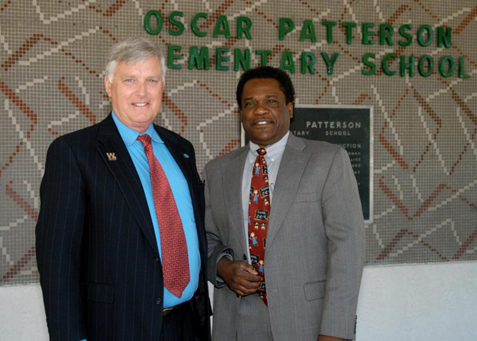 Auerbach, 2009
[Speaker Notes: Having families feel connected to their schools is a top-down approach. This dedication and augmented success happens when Administrators prioritize and create purposeful opportunities for their school community to authentically engage with their families.  

Having a varied approach to purposefully engage with families and related stakeholders via a myriad of activities and settings is critical. Administrators should consider community events, celebration opportunities, and seasonal occasions to bond and connect with families on all levels. Another important consideration is to ensure that partnerships are not performance-based. The quality and extent of connection to the family will often generalize and translate to instructional success and increased academic engagement]
Personal greeting and welcome packet
Open House prior to school opening, where families
meet their children’s teachers
meet other families
Transportation and childcare
Translators to welcome and assist families during school activities
Provide Families…
[Speaker Notes: Beyond enhancements to the physical space, there are many other ways in which school staff can enhance the “environment” to encourage family participation. Here are some examples:

Offer events more than once
Offer at different times during and after school
Offer events on different days of the week
Provide childcare at events
Offer in-home conferences
Provide accommodations and notify families in advance
Provide online resources (podcasts, webinars)
Consider incentives for attendance
Hold events that are positive (highlighting children’s talents, artwork, plays)
Send thank-you notes or emails to family members for attending
Publish a newsletter that includes a summary of event highlights and possibly families’ names that participated (with their permission)
Have participants discuss how they can make there school more accessible to families.]
Providing opportunities for involvement
Building Partnerships
Improving communication with families
Welcoming families into the school
Dedicating time for collaboration
Moving from involvement to engagement
Baker, Wise, Kelly, & Skiba, 2016
[Speaker Notes: Data collected by family and staff focus groups identified five common themes in establishing a culture of collaborative partnerships. This slides shows some key components in building family and school partnerships:

Providing opportunities for involvement – families must be provided with multiple occasions for involvement; thus providing a greater opportunities for engagement. 
Improving communication with families – a hallmark of building partnerships; more details on communication is provided in Module 2: Communicating Effectively
Welcoming families into the school – the focus of this Module
Dedicating time for collaboration – more details are provided in Modules 3: Supporting Student Success and Module 5: Shared Decision-Making 
Moving from involvement to engagement – details provided in Module 5: Shared Decision-Making


Identifying Barriers: Creating Solutions to Improve Family Engagement.” Barker, Wise, Kelly, & Skiba, 2016. https://tinyurl.com/Identifying-Barriers]
Activity  1.2
Respect
Activity 1.3 Respect
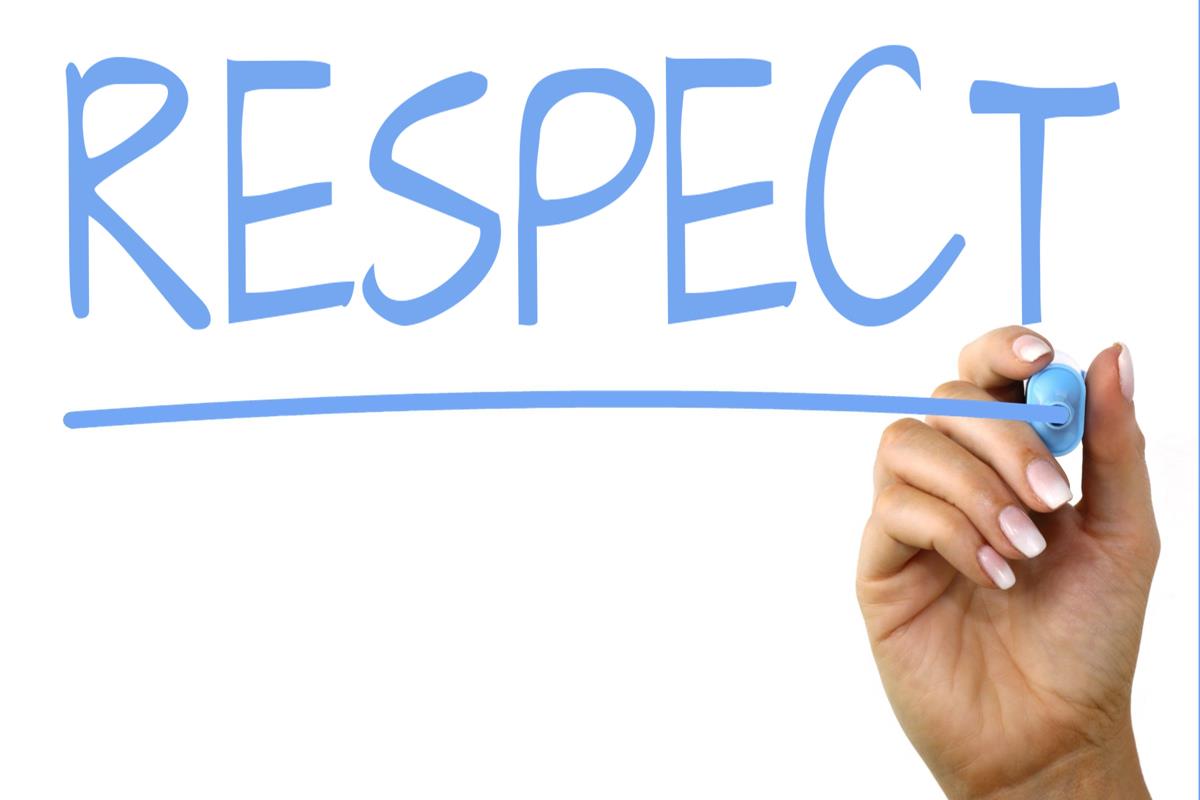 [Speaker Notes: Respect is one key component in building relationships.  What does respect look like and sound like, in the context of a school setting? when working with parents and families? Respect means many things to many people. Respect may be difficult for people to define in practical terms.  But, each of us can identify what it looks like and what it sounds like in action.

Module 1, Activity 1.2 asks us to consider what Respect looks like and sounds like, in the context of a school setting, when working with parents and families.  

(Note: Activity 1.2 may be facilitated as a  ‘think-pair-share.’)

Debrief Activity 1.2
Ask yourselves, do you regularly see and hear signs of parent/family respect on a regular basis in your school(s)?
What evidence do you have to substantiate your response(s)?
If all you have is anecdotal evidence, ask yourselves if more formal data collection is required.
If more data collection is required, consider using the charted results from this activity and ask the staff to develop a performance feedback instrument based on the tangible evidence of parent/family respect; establish staff competencies for exercising parent/family respect; and/or establish school-wide rule for respect.

“Respectful schools are, by definition, democratically informed learning environments where people feel safe, supported, engaged, and helpfully challenged. Respect doesn't happen in isolation; it's based in relationships…A foundation for respectful schools is to measure—and, thus, publicly recognize—how we treat one another and then use this information to create safer and more supportive, engaging, challenging, and joyful schools.”

Creating a Climate of Respect. Retrieved from http://www.ascd.org/publications/educational-leadership/sept11/vol69/num01/Creating-a-Climate-of-Respect.aspx

Policies and Practices: Establishing Reciprocal Relationships with Families, Scholastic Early Childhood, Kimberly B. Moore, Ph.D
https://www.scholastic.com/teachers/articles/teaching-content/policies-practices-establishing-reciprocal-relationships-families/]
Provide family trainings and resources via different modalities

Link the home and school environments

Connect to community agencies

Provide targeted home visits
More Suggestions
[Speaker Notes: Prioritized topic areas should include workshops and training opportunities.  This slide highlights additional considerations to positively connect with families and make the most of instructional partnerships.
Provide family trainings and resources – topics might include typical child development, nutritional support, healthy recreation, etc.
Link the home and school environments – 
Connect to community agencies – these agencies can provide supports to both the school and home environments
Provide targeted home visits – reach out to families who are unable to come to your school]
Allow for flexible scheduling
Offer alternate means and locations of meetings 
Always begin with a positive statement about the child
Provide examples of student academic progress
Utilize shared decision-making
Treat families as equals
Successful Family Meetings
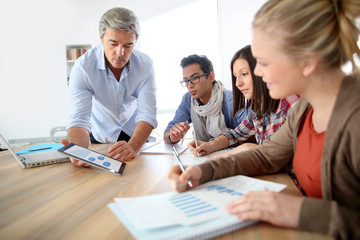 [Speaker Notes: This slide show items that can assist in supporting successful family meetings. 

Allow for flexible scheduling – allow for flexibility when scheduling family conferences and IEP meetings; school events
Offer alternate means and locations of meetings – e.g. phone meetings or though virtual means. Don’t always hold family meetings on ‘your turf.’ Consider a mutually-convenient location (e.g., library, store, recreation center, church hall)
Start the meeting off on the right foot—praise the student or share at least one positive recent event, observation, or skill related to the child.
Provide examples of student academic progress--showcase student work to illustrate academic progress and engage families
Utilize shared decision-making -- Set educational goals and objectives with student and family input
Treat families as equal partners in their children’s education. Eliminate the perception of hierarchy.]
Cultural Considerations
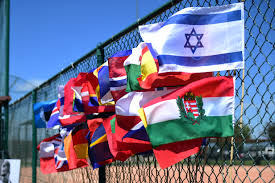 Cultural Considerations
[Speaker Notes: Family-school partnerships depend on strong, trusting relationships. Part of developing such relationships is building a bridge between home and school cultures.  Because school communities include families from various cultures, school staff need to take specific steps to ensure broad family and community engagement. As part of welcoming all families into the school community, educators need to be aware of what families value and respect in order to engage them in authentic partnerships.  

Families who get involved in schools are typically those whose home culture most closely matches the values reflected in schools. Minority and lower-income families, as well as families who speak limited English are often underrepresented in school-level decision-making and in family engagement activities (Brewster & Railsback, 2003). Conducting outreach activities that bring school staff into homes and/or communities shows respect in working with different cultures. 

Similarly, when considering a welcoming school environment for all family members, tone and environment operate hand in hand.  The following section addresses how the school environment affects family-school partnerships.

While generally in education, administrators and teachers speak of families as partners, share with in school newsletters that there is an open-door policy, and talk about families as their children’s first teachers, we as educators may unconsciously send other strong messages to families. With our signs, our displays, our activities and our labeling of space, we may unintentionally position families in the margins of our school landscape.]
Cultural Competency
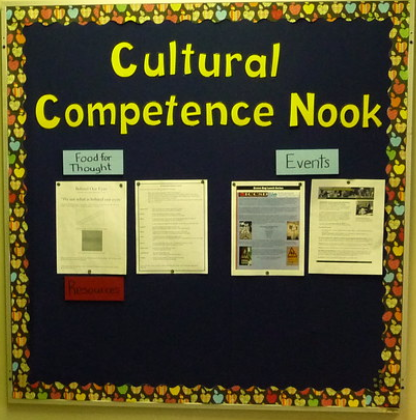 [Speaker Notes: There are positive effects on children’s learning when school staff understand and honor the attitudes, values, norms, and beliefs of the school and community cultures. Schools typically reflect the predominant culture of the society, which can lead to challenges when educators interact with families of differing backgrounds.  If families have not been exposed to the practices, experiences, and beliefs that are validated by the school culture, barriers may present. For instance, school personnel might assume that all families are familiar with school grading practices, curriculum standards, the value placed on parent-teacher conferences, the methods schools use to communicate with parents (e.g., newsletters, daily folders), or attendance policies. If families are not aware of these practices, they may need help navigating the system, view their involvement as unimportant (Weiss, 2009), or choose not to participate in family engagement activities.  One of the most valuable skills educators can have is cultural competence.  Being able to work across cultures in a way that acknowledges and respects each culture should be the goal of all educators.

When school staff appreciate and honor families’ differences, they are using a cultural lens that goes beyond the superficial aspects of that culture, such as major holidays, mode of dress, foods specific to the culture group, and family customs. Understanding and honoring a culture extends to paying attention to how culture might impact teaching and learning, social interactions within the class, cultural values that respect learning by observing, and norms that place value on individual decision making.]
Do families see themselves and their cultures reflected in
your school?

How do you engage 
with families to learn
about their cultures?
Family CulturesConsider This…
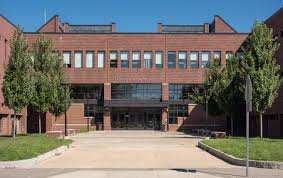 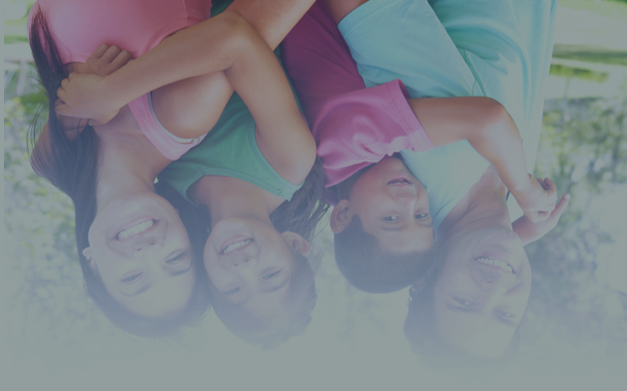 [Speaker Notes: Earlier in the presentation, we asked how families’ cultures are reflected in your school. We want you to consider the following:
Do visitors get a sense of the various cultures represented in your school community, either physically walking the halls or virtually in your online materials? Consider your school board, PTA/PTO/HAS, school committees--is there representation of diverse cultures?

Are you familiar with your students’ cultural backgrounds, beliefs, customs? Are there barriers to communication or customs that may impede a child’s interaction or participation in activities that are designed for your community at large? (e.g., events like Halloween parades, field trips, even something as simple as making eye contact with an adult.) If you are not knowledgeable about your students’ cultures, what proactive steps to you take to enlighten yourself and the rest of your school community? 

Here are some suggestions:
Invite the student(s) and/or family members to share a little about their culture with the school community, including classmates, educators, related services providers, other families, and community members. This could be an assembly, a virtual sharing space, a social event (incorporating the food and dress of a culture.)
Have a specific time for displaying and sharing cultural information outside of the typical ones (e.g., Black History Month, St. Patrick’s Day, Cinco de Mayo.) Create an event or display with students, having those of a specific culture lead the project.
Suggest a home visit or attend an activity in your student’s cultural community.
Have students research and share acquired knowledge of another culture with their peers. Invite students to discuss their findings with their families.]
A FAMILY’S PERSPECTIVE
TOWARD EDUCATION


Represents one part of their daily life
Splits attention between multiple family members
Sees through the lens of their own educational history 
May consider themselves as ‘outsiders’
Views as a lifelong commitment
Home Culture
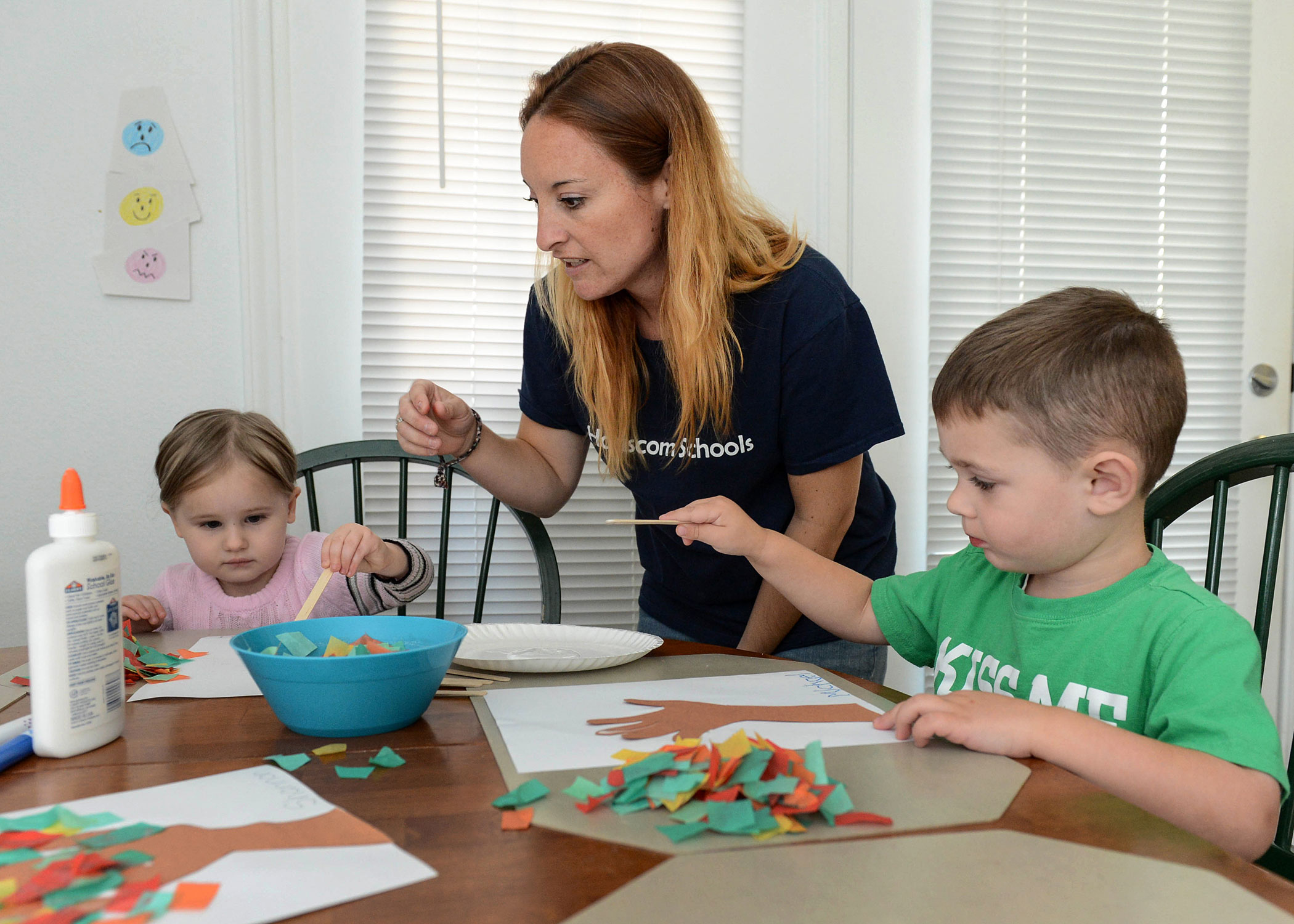 [Speaker Notes: In addition to ethnic, racial, age, gender, and religious cultures, there is a “home” culture that needs to be considered when establishing a welcoming environment and striving to be culturally considerate. There are inherent considerations that need to be recognized in order to build relationships with families. Approaching education from a home/family culture is very different than coming from a professional/work culture, even if a family and professionals appear to be members of the same culture(s).

School personnel can build successful partnerships if they are cognizant that the educational process represents only one part of the family life. Educators spend many hours each day focused on, planning, creating, and implementing scholastic goals and systems. Families, especially those with children who have disabilities, are spending that same amount of time on their careers, plus focused on different priorities, stresses, and concerns outside of their children’s education. Although education is a priority, home culture limits availability to interact with the school. Family engagement is in addition to and, in many cases, after the time spent on their other responsibilities. Not showing up at a school building for an event does not represent a lack of interest or commitment; sometimes it is just not humanly possible.

Family members often have to split any available time after their job(s) amongst all family members: children, parents, spouses, extended family, and even in self-care. There are many pulls within the home culture that effect the time and energy families have to devote to education. And for parents of children with special needs, extra time is typically required for medical needs, doctor and therapy appointments, hospitalizations, and assistance with daily living skills. Community responsibilities (e.g., religious or other group affiliations) and everyday maintenance of a household vie for attention, as well.

Schooling is seen through the lens of one’s past educational history. If family members had a discouraging experience when they were in school, their desire to engage in their children’s education may be altered. The family represents the student’s home life and often feels like an outsider peering into their children’s school life, regardless of a school’s best intention. The language, structure, paperwork, and schedule is not the same in school as it is in the home. Best practices recognize these differences and make every effort to build equity and understanding into the educational environment.

Finally, the home culture approaches children’s education as a lifelong commitment. Families teach, celebrate, and support children throughout their entire lifetime, not for a year or tenure in a building. They are there every year, filling in missing gaps, piecing together successes and struggles on every weekend, holiday, summer, after graduation, and beyond post-secondary activities. A family’s goals and stake in the educational process goes beyond a grade or diploma. Unlike educators, parents never retire from their educational role; the home culture is present for life. Because of that, efforts made toward family engagement and in recognizing the importance family has in the life of a student are paramount.  

Understanding and accommodating for the differences in home and professional cultures are vital components in the student’s educational career.]
Equity and Family Engagement
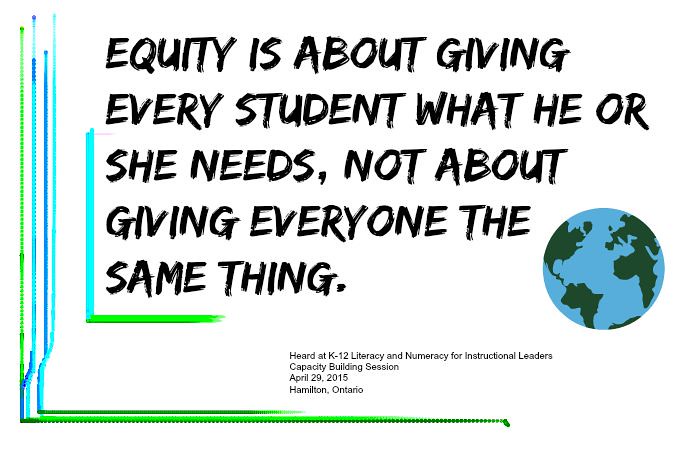 [Speaker Notes: “Equity is about giving every student what he or she needs, not about giving everyone the same thing.”  

This quote is from the K-12 Literacy and Numeracy for Institutional Leaders Capacity-Building Session, Hamilton, Ontario, April 2015]
"It's vital to understand that promoting educational equity necessitates family engagement. It is when families are authentically engaged and listened to as active partners that our students reach their full potential and graduate college and career ready.”

Former Connecticut Education Commissioner Dianna R. Wentzell
Equitable Relationships
[Speaker Notes: Permission to use this quote provided by Commissioner Wentzell, March 25, 2020.]
Multiple Roles Families Play in Building Learning Pathways
Global Family Research Project, October 2018 https://globalfrp.org/content/download/419/3823/file/GFRP_Family%20Engagement%20Carnegie%20Report.pdf.
[Speaker Notes: Parents/families can serve in many roles to build learning Pathways

Equitable Personalized Learning Pathways:
Identify parent leaders and ask about their concerns
Empower parents – develop a partnership between the school and parents to work on school improvement.  Provide opportunities for parents to participate in school governance
Share perspectives and information -- build trusting relationships between parents and teachers through collaboration and support from school administration
Partner, codesign and implement changes/improvements

School leaders must commit to ensuring that all families and communities build equitable learning pathways for their students.  This commitment may demand a shift in mindset from devaluing parents/families and doing for them to valuing them and work with parents/families.  “When relationships with educators ae characterized by mutual respect, trust, open communication, and inclusion in decision-making, families are more likely to feel confident about their roles as advocates and become more engaged in their children’s learning.”

(adapted from, “Joining Together to Create a Bold Vision for Next Generation Family Engagement Engaging Families to Transform Education,” Global Family Research Project, 2018. (Permission to use infographic obtained from Global Family Research 4/2/20)]
https://maec.org/




https://cee-maec.org/
Educational Equity
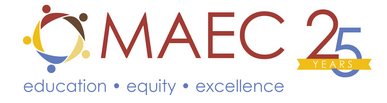 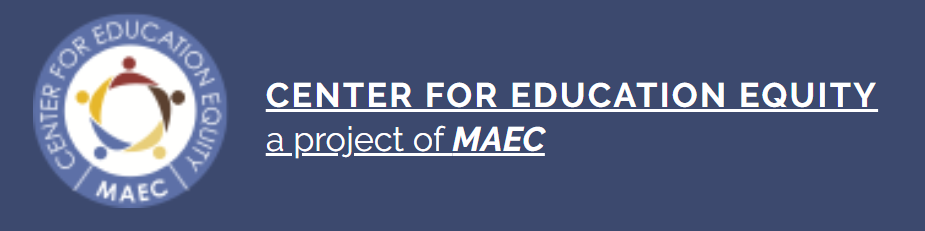 [Speaker Notes: Additional Resources:
The Mid-Atlantic Equity Consortium (MAEC) was founded in 1991, as an education non-profit dedicated to increasing access to a high-quality education for culturally, linguistically, and economically diverse learners. They provide regional technical assistance center funded by the U.S. Department of Education. The Mid-Atlantic Equity Consortium (MAEC) is committed to providing resources for individual with disabilities. 

MAEC established the Center for Education Equity.  CEE works to improve and sustain the systemic capacity of public education to increase outcomes for students regardless of race, gender, religion, and national origin. CEE is funded by the US Department of Education under Title IV of the Civil Rights Act of 1964.r Education Equity (CEE) to address problems in public schools caused by segregation and inequities.]
Social Media
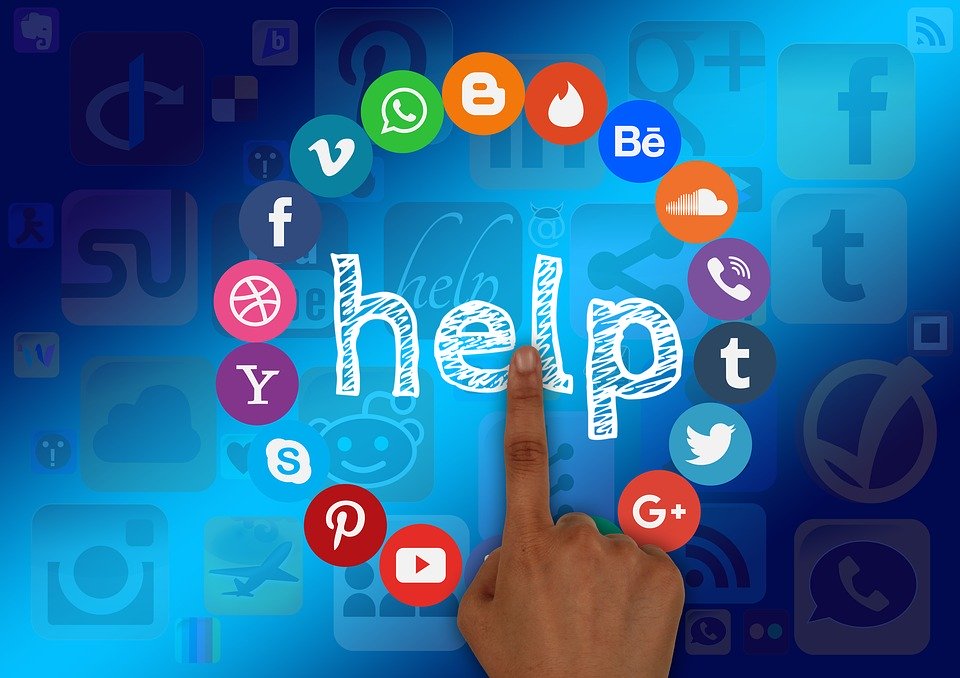 [Speaker Notes: Social media is a widely used medium for communication. In this digital age, information is quickly and frequently shared through Facebook, Facebook Messenger, Twitter, LinkedIn, YouTube, Pinterest, Instagram, websites, and Remind, to name just a few.

Many educational institutions use social media and portals to engage stakeholders; disseminate information to students, families, and the community; and teach. Report cards, IEPs and progress reports, school and sports registration, events, school closings, recorded school board meetings, and more, can be found in an online format.

It is very important that your social media presence is welcoming, easily accessed and understood, and most importantly, accessible to diverse populations. This is especially true for individuals who are blind/low vision, hearing impaired, have physical disabilities, come from various cultural and linguistic backgrounds, have varying reading and comprehension levels, as well as technical expertise. Consider asking a family member to help compose communications that are shared with the community.

Before posting information, run an accessibility check to ensure it meets ADA requirements; ask a family member for whom English is not their first language to preview it for family-friendly language and comprehension; determine how you are disseminating this information to families who do not have Internet access or whose children are in an alternate placement.]
Education Staff
Families
Students
Know Your Audience
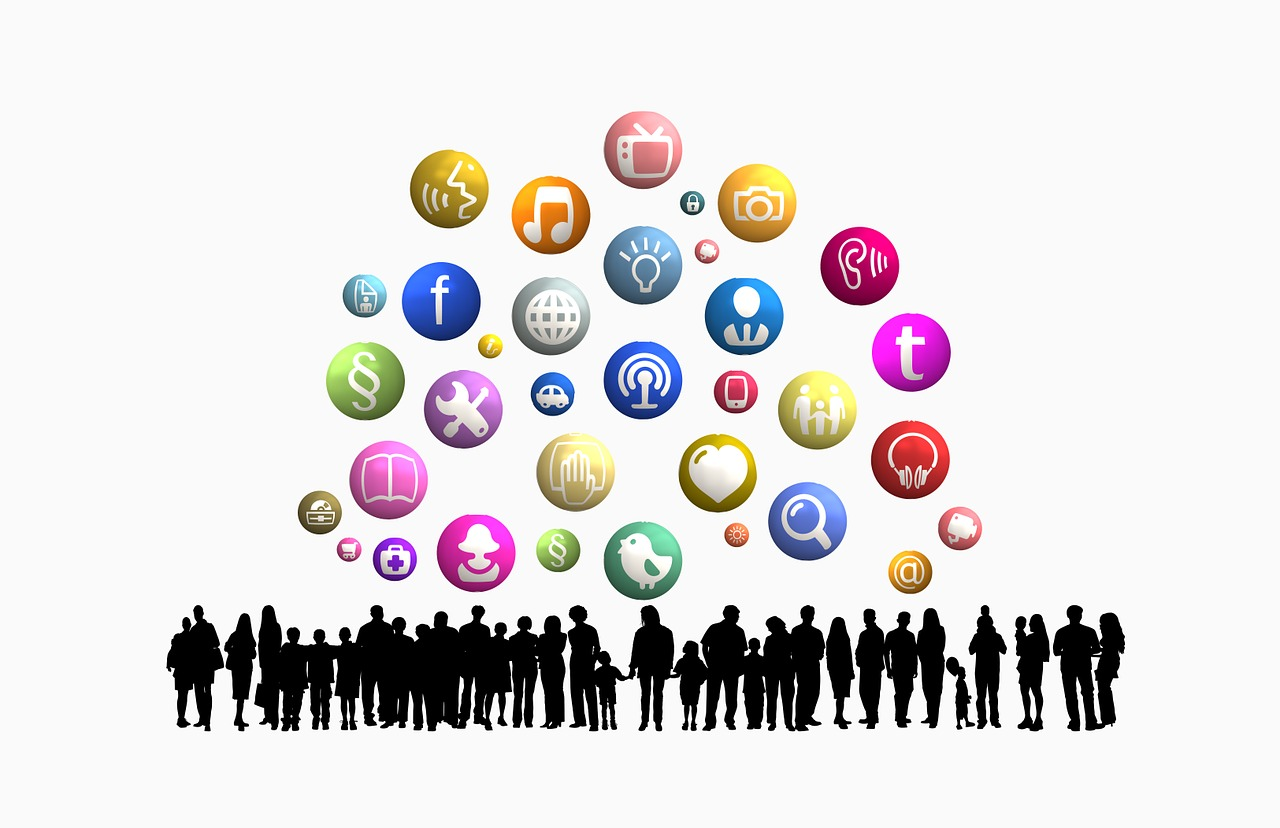 [Speaker Notes: When preparing materials or resources for any specific modality, it is important to know your audience.  Your audience may not just be limited to those listed on this slide, but also might include the following:

Alumni
Future students
Community members
Fans that support your teams
Financial contributors
Tax-Payers

Your message may need to be modified, depending on your audience. For example, some grandparents raising students may not have access to, or be adept with, social media or technology. Be creative in offering information in a variety of ways.]
Website and online Apps 
Variety of modes for communication 
Education portals
Video Demonstrations
Virtual Means of Engaging Families​
[Speaker Notes: There are many virtual resources an LEA can use to engage families.  These include, but are not limited to the following:

Website and online Apps -- to communicate and share classroom information​
Variety of modes for communication -- frequent communication via texting or email​
Education portals--  to share grades and progress​
Video communications -- videos to further engage families in students’ academics. With online learning becoming necessary due to the Covid-19 pandemic, many families were introduced to platforms like Zoom, Facebook Live, and Google. They may be more comfortable using this type of media for online group collaboration and information sharing, providing you alternate means of engaging families.]
Expresses the school’s vision and mission
Demonstrates commitment to family engagement
Easy to navigate and user-friendly
A Welcoming Website
(Jennings, 2017)
[Speaker Notes: A school’s website may be the first means of communication encountered by families within a school district.  As such, a school’s website should:
Seek to engage families from the first view of the homepage
Be user-friendly and easy to navigate
Express the school’s mission and priority goals
Demonstrate a commitment to family engagement
Include a ‘Parents’ or ‘Family’ page  
Celebrate a diversity of stakeholders in photographs 
Portray a variety of educational activities
Comply with the Americans with Disabilities Act--accessible by individuals who are blind and deaf, and who navigate the page using a screen reader or other assistive technology

Additionally, it is helpful if the school’s website offers personalized materials, such as testimonials.  This can assist families in relating to and gaining confidence in their children’s school.  Families should feel a sense of community and belonging when they view their school’s website.]
“District family engagement staff recognize that data about family engagement are a lever for change…”
RevisitingFamily Engagement Data
Westmoreland, Rosenberg, Lopez & Weiss 2009
[Speaker Notes: Let’s revisit this slide from the beginning of this presentation.

Do you have family engagement data? What valuable information can you gain from the data that can inform your decisions as you move forward with improving your family engagement?

“District family engagement staff recognize that data about family engagement are a lever for change but realize that they still have farther to go to develop meaningful indicators of their work and data systems.  Evaluation efforts often hinge on persuading teachers, principals, and other district offices to take data collection related to family involvement seriously.  Having the district-wide internal capacity not just to collect data, but also to use it as information feeds into planning and improvement (Westmoreland, et. al., p. 3).”

What data do you have to substantiate your belief that your school’s environment is welcoming?

PaTTAN Family Engagement Consultants are available to assist you with your family engagement goals and needs.  Please reach out to your local PaTTAN office for assistance.]
ASCD. (n.d.). Creating a Climate of Respect. Retrieved from http://www.ascd.org/publications/educational-leadership/sept11/vol69/num01/Creating-a-Climate-of-Respect.aspx
ASCD. (n.d.). School Culture and Climate. Retrieved from https://ascd.wistia.com/medias/efzdded84z (© 2015 by ASCD. All rights reserved.)
Auerbach, S. (2009). Walking the Walk: Portraits in Leadership for Family ... Retrieved from https://tinyurl.com/Walking-the-Walk 
Brewster, Cori|Railsback, & Jennifer. (2003, September 31). Building Trusting Relationships for School Improvement: Implications for Principals and Teachers. By Request Series. Retrieved from https://eric.ed.gov/?id=ED481987
Creating a Welcoming Environment. (2015). Retrieved from https://files.eric.ed.gov/fulltext/ED559740.pdf
References
Does Your School's Atmosphere Shout "Welcome"? (n.d.). Retrieved from https://tinyurl.com/Shout-Welcome
FAMILY ENGAGEMENT SURVEYS & CHECKLISTS. (n.d.). Retrieved from https://tinyurl.com/t8qjyqh 
Henderson, A. T., Marburger, C. L., & Ooms, T. (1986). Beyond the bake sale: an educators guide to working with parents. Columbia, MD: National Committee for Citizens in Education.
Identifying Barriers: Creating Solutions to Improve Family ... (n.d.). Retrieved from https://tinyurl.com/Identifying-Barriers
Jennings, J. (2017, February 25). 10 School District Websites to Learn From. Retrieved from https://tinyurl.com/Top-10-Websites
Joining Together to Create a Bold Vision for Next ... (2008, October). Retrieved from https://globalfrp.org/content/download/419/3823/file/GFRP_Family Engagement Carnegie Report.pdf
References (pg. 2 of 3)
Mapp, K. L., Carver, I., & Lander, J. (2017). Powerful partnerships: a teachers guide to engaging families for student success. New York, NY: Scholastic. 
Parallelus. (n.d.). National Network of Partnership Schools: Johns Hopkins University School of Education. Retrieved from https://www.partnershipschools.org 
Policies & Practices: Establishing Reciprocal Relationships with Families. (n.d.). Retrieved from https://tinyurl.com/Policies-and-Practices 
Weiss, B.|Bouffard, H., M.|Bridglall, S., L.|Gordon, B., & W., E. (2009, November 30). Reframing Family Involvement in Education: Supporting Families to Support Educational Equity. Equity Matters. Research Review No. 5. Retrieved from https://eric.ed.gov/?id=ED523994
Westmoreland, Helen|Rosenberg, M.|Lopez, H., Elena|Weiss, M., & Heather. (2009, June 30). Seeing is Believing: Promising Practices for How School Districts Promote Family Engagement. Issue Brief. Retrieved from https://tinyurl.com/Promising-Practices
References (pg. 3 of 3)
PaTTAN – East1-800-441-3215Kimberly Jenkinskjenkins@pattan.netPaTTAN – Harrisburg1-800-360-7282Erin Campionecampion@pattan.netPaTTAN – Pittsburgh1-800-446-5607Jennifer Geibeljgeibel@pattan.net